Соль земли Мартыновской
"Заросли степной травой глухие рвы.      Кто погиб, тот не поднимет головы,      Не придет, не скажет: "Мама! Я живой!      Не печалься, дорогая  я с тобой!«
                                                     (Виктор Боков)
«Я низко вам кланяюсь»
«Милые люди музея! Пишет вам из города Курска Тюрина Евгения Борисовна. Я получила ваше письмо, спасибо вам большое, что вы сделали меня счастливой. Я узнала, что косточки моей сестры лежат в вашей земле…»
Краеведы Мартыновского района
На местах кровопролитных боев установлены памятные знаки в виде символических камней. На них указаны номер части, дата проведения боев и число погибших. Придут обязательно на 9 Мая сюда местные жители, дети и взрослые, чтобы возложить цветы и вспомнить о цене Великой Победы.
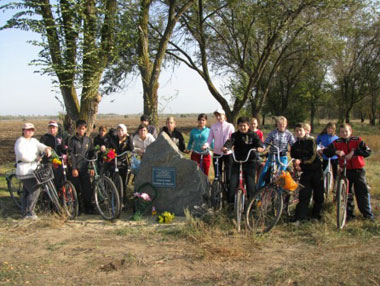 Военврач третьего ранга Тамара Борисовна Воейкова
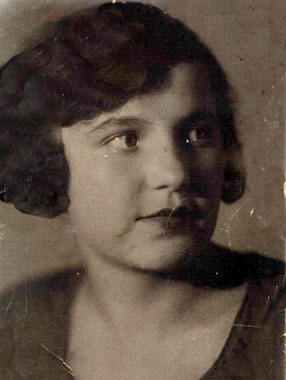 Когда перелистывали материалы архива в городе Подольске, обнаружили один документ, подтверждающий гибель Тамары Борисовны на территории Мартыновского района. В донесении военкома полкового комиссара Карповича штабу 51-й армии сказано, что военврач 3-го ранга штаба корпуса Воейкова Т.Б. убита. Документ этот был из Центрального архива Министерства обороны Российской Федерации.
115-я кавалерийская Кабардино-Балкарская дивизия
Делегация Мартыновского района
Возложение венков в Кабардино-Балкарии
Терский район
Территория Мартыновского района летом сорок второго года стала местом основных военных действий дивизии. Несмотря на превосходство в живой силе и технике противника, наши бойцы и командиры несколько дней сдерживали натиск озверелых фашистов. Кавалеристы, мечтавшие о стремительной конной атаке, воевали с танками. Кавалерия сражалась в пешем строю… Героической смертью погибли здесь многие сыны Кабардино-Балкарии. Самый кровопролитный бой был между станицей Батлаевская и хутором Московский. Здесь 26-го и 27 июня 1942 г. 297-й кавполк потерял 75 процентов командного состава и 40 процентов рядового.
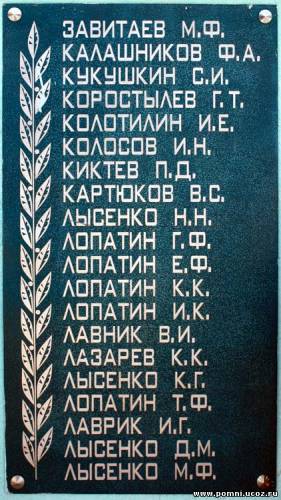 Мемориал павшим воинам и братское захоронение воинов, погибших в боях за хутор Московский в 1942 -1943 годах.
Мемориал расположен во дворе школы, которая носит имя 115-й Кабардино-Балкарской кавалерийской дивизии. Делегация посетила школьный музей, работу в котором ведут сами школьники. Они с интересом собирают сведения о героях, а большая часть экспонатов – результат поисковых работ. Бесценными остаются воспоминания ветеранов Великой Отечественной войны − частых гостей в школе, и в этот день они вновь вспоминали те трагические события.
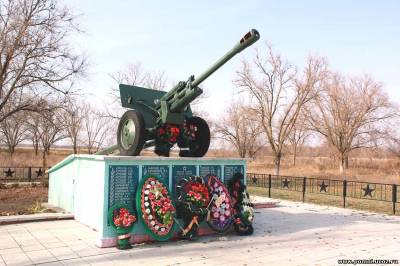 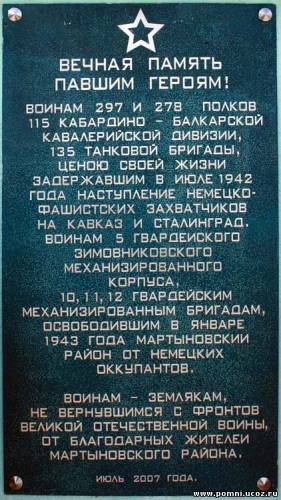 Братская могила на хуторском кладбище
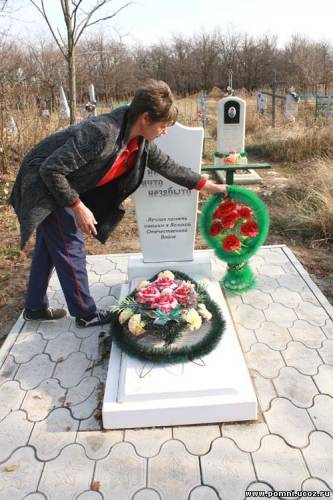 Мемориал защитникам Родины
Митинги на мемориале
Возложение цветов на мемориале
Парад Победы 9 мая
Каждая семья в Мартыновском районе чтит память о кабардинцах и балкарцах, отдавших жизни за мирное будущее людей. И даже малые дети знают о подвиге нашей дивизии и уважают память павших. Отрадно видеть, что на Мартыновской земле не забыты такие понятия, как «патриотизм», «подвиг», «родина».